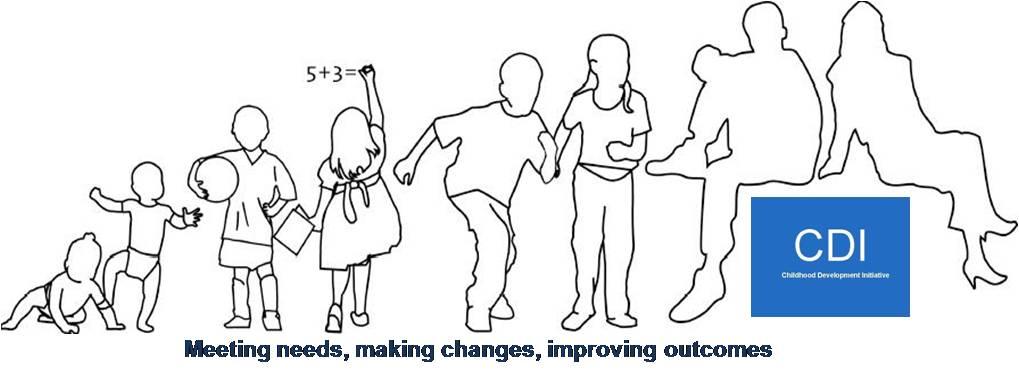 Restorative Practices In Action:A Practical Approach for Conflict Resolution in Organisations
LGMA Annual Equality Officer Seminar
2nd October 2013
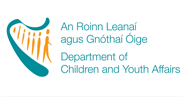 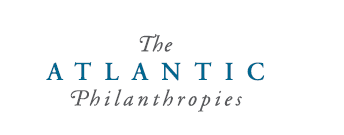 About CDI
2007: Prevention and Early Intervention Programme, funded by DYCA and The Atlantic Philanthropies;
Tasked to design, deliver and evaluate services to improve outcomes for children and families in Tallaght West and inform policy and practice;
Seven independent evaluations published;
2013: Area Based Response to Child Poverty: integrate proven models into mainstream services.
What is Restorative Practice?
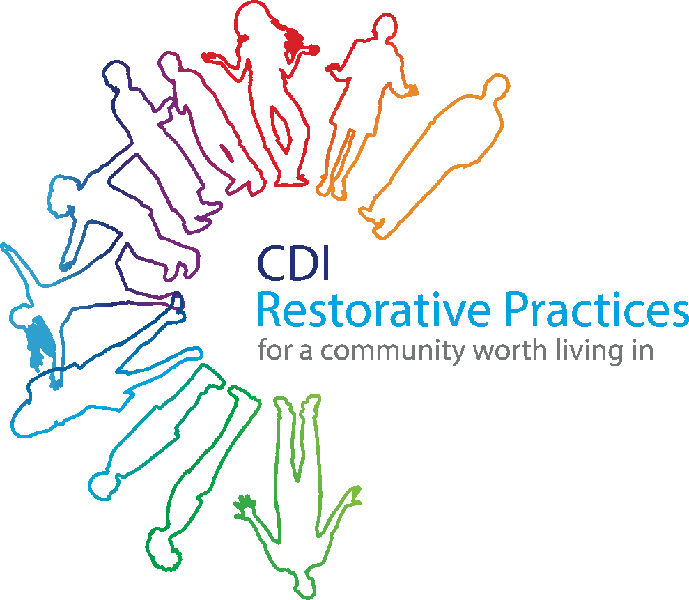 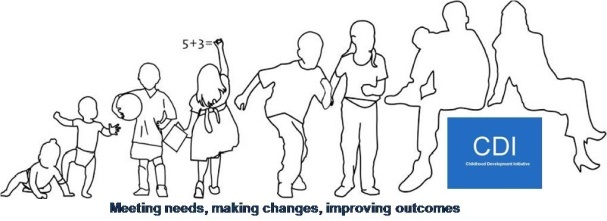 CDI’s RP Programme Objectives
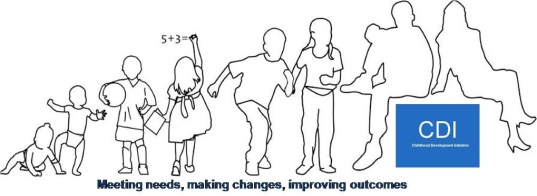 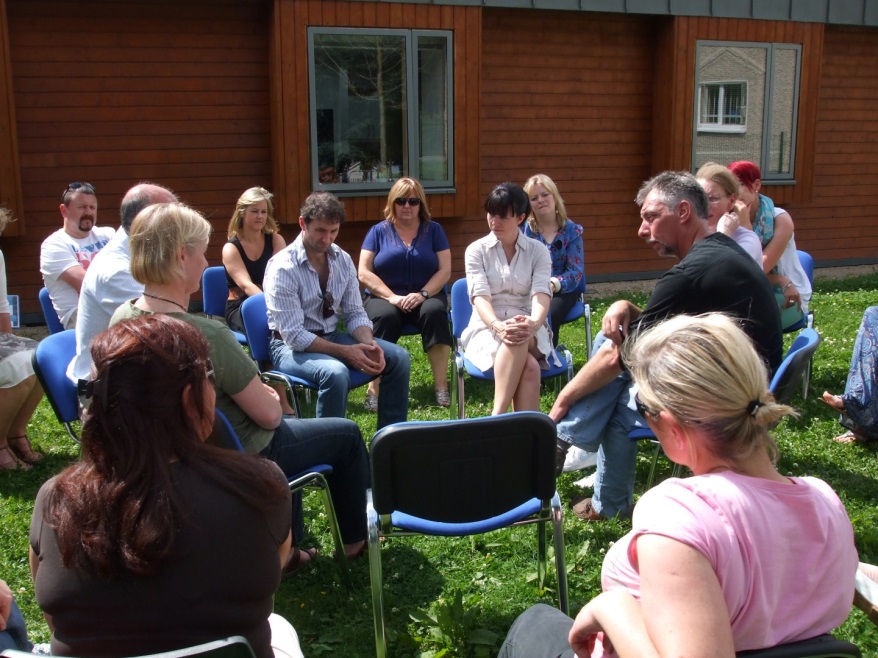 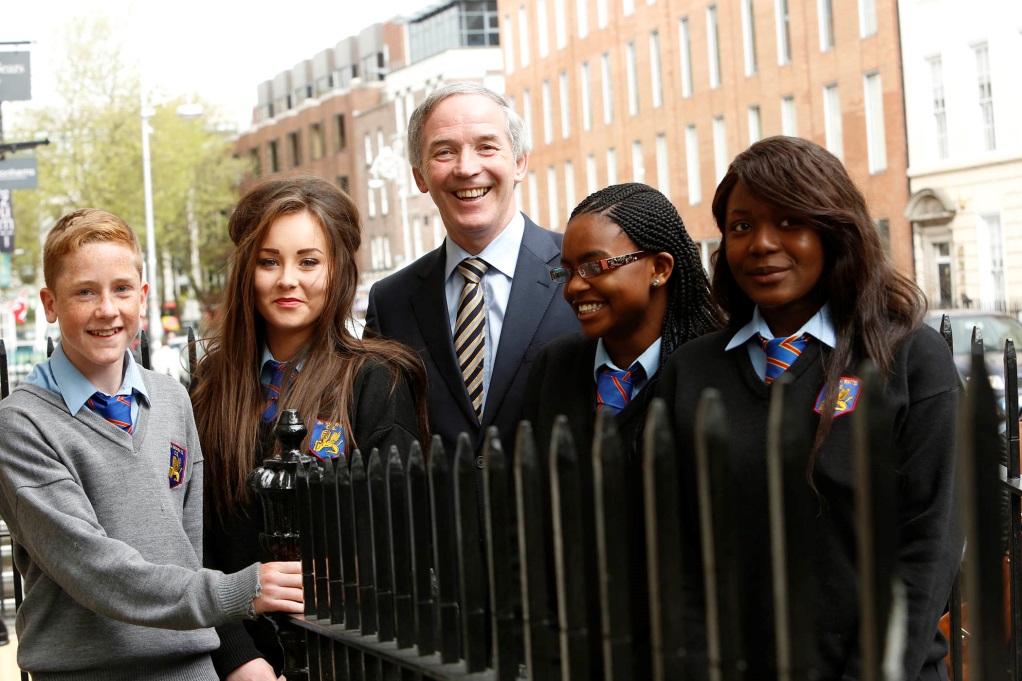 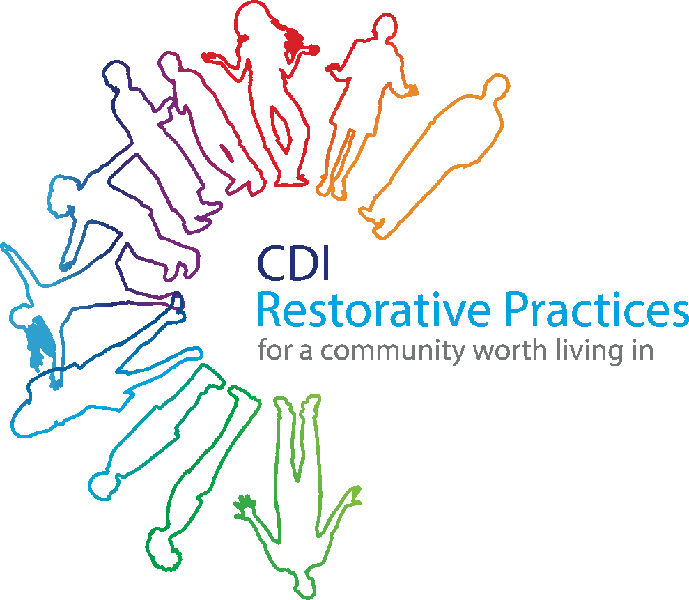 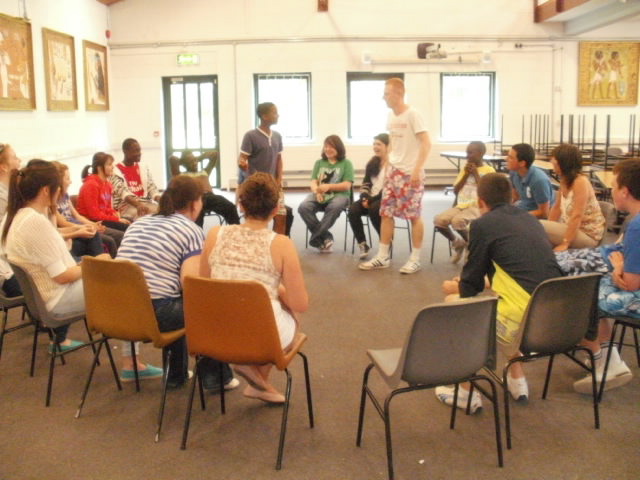 RP Programme Aims
Improved interagency collaboration amongst frontline staff;
Improved relationships between service providers and residents;
Increase in use of a common approach across sectors and disciplines;
Increased confidence of frontline staff in dealing with conflict situations;
Improved staff morale within participating organisations;
Increased satisfactory resolution of neighbourhood disputes in the Community Safety Initiative (CSI) Pilot Sites;
Increased reporting of anti-social behaviour and crime in the CSI Pilot Sites;
Increased confidence amongst participating parents in managing their children’s behaviour and being solution focused; and
Improved capacity amongst participating children and young people for dealing with conflict and managing problems.
What Did The RP Programme Do?
RP training began in 2010 (as part of our CSI);
Training provided monthly;
Trainees drawn from all agencies working with children and young people as well as residents and young people themselves;
To date (September 2013), just over 1,000 people trained, including 109 young people;
16 local trainers accredited;
St. Marks Community School became the 1st RP organisation in Tallaght in October 2012; 
5 more RP organisations by December 2013;
All Ireland Restorative Practice Strategic Forum established.
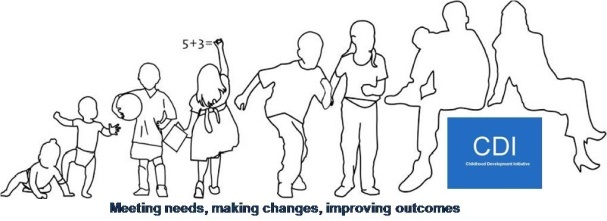 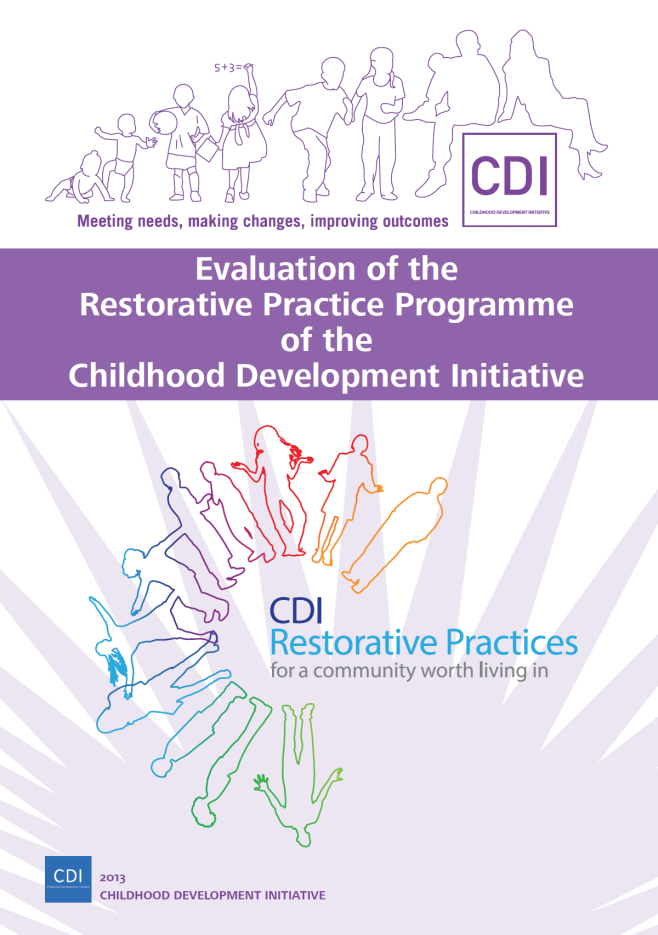 Evaluation2010-2012:
By the Child and Family Research Centre,
National University of Ireland, Galway.
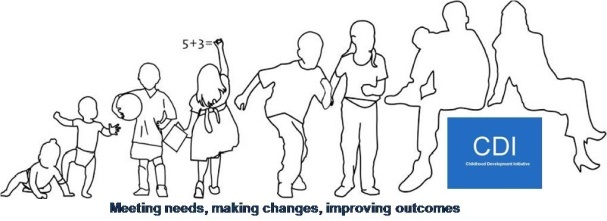 Main Impact Outcomes
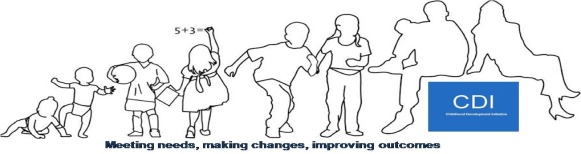 Main Impact Outcomes
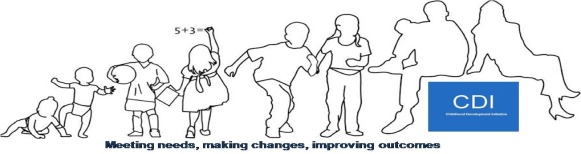 Group
or circle
Formal
conference
Small impromptu
conference
Affective 
questions
Affirmative language & affective
statements
Restorative Practices Continuum
Informal		        	      	      			Formal
RP Processes
Use of affective (feeling) statements and questions;
Use of circles - to build relationships, educationally, to solve conflict;
Use of impromptu (informal) conferences;
Formal conferences for serious breaches of behaviour / serious conflicts.
RP Can….
Build trust, understanding and mutual respect;
Encourage empathy;
Promote a sense of responsibility and ownership;
Help to focus on solutions and ways to repair harm- move from the past to the future;
Pre-empt conflicts and difficulties.
RP is not……
Abolishing or reducing consequences and responsibility;
Rocket science!!!
Affirmative Language
Drop the “why” and the “but”!!!
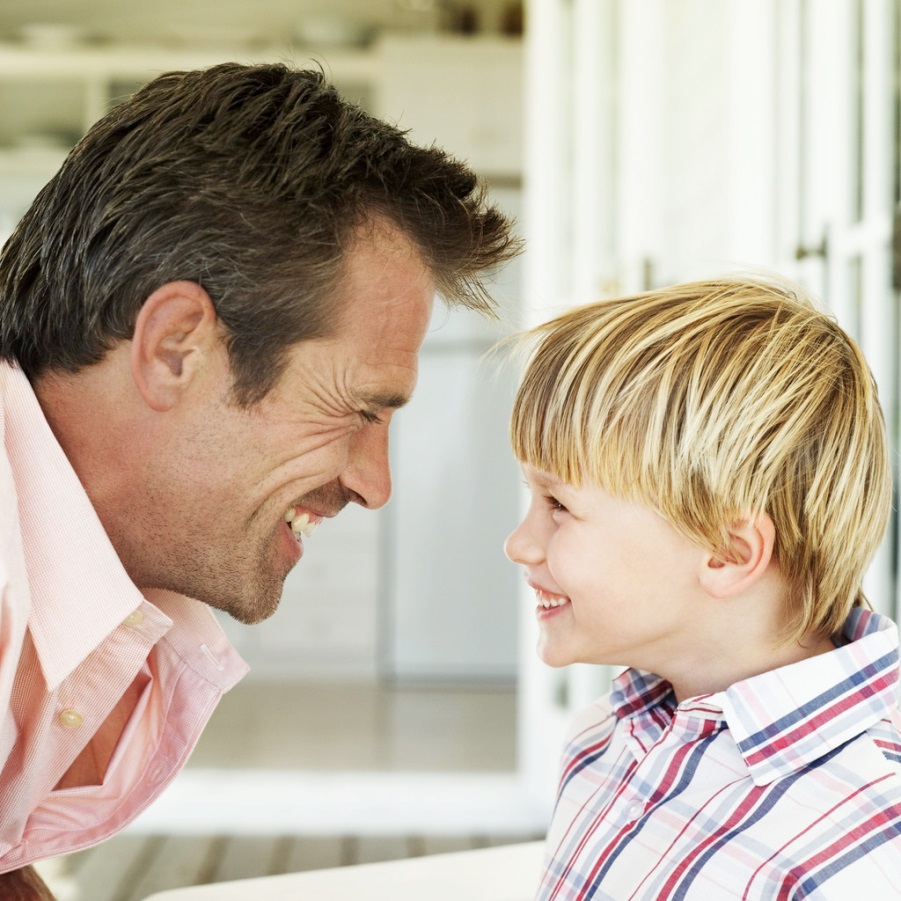 Affective Statements
This means trying to express  ourselves using emotions/feelings.

Examples:
I am delighted that ….
I am disappointed that …
I am upset because…
I am very happy to see that you are ….
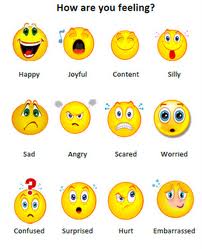 Who do you think you are talking to?
V’s
I’m upset that you have spoken to me that way.
Be quiet I said. Listen or you’ll be in big trouble. Do you hear me?
V’s
I feel frustrated that you are still talking. How many times have I asked you to be quiet? How many times do you think is reasonable yourself? What can we do next to help/fix this situation?........ Well I’d feel very happy if we could make that work.
Well done on the project.
V’s
I’m delighted to see you being so creative.
That looks good.
V’s
I’m thrilled with that.
How dare you arrive late again. It’s absolutely ridiculous. 
V’s
I’m disappointed that you are late again. I feel frustrated that the group has been disturbed.
Compare the reactions that
 the following statements may inspire?
The Why of Affective Statements
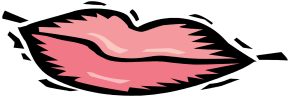 Develops emotional literacy skills – identify, express and share how we/others feel.
Develops empathy - people can understand the impact of their behaviour. 
They may then be more likely to choose to change negative behaviour. 
Working “with” - instead of “to”, “for” or “not” 
Ability to separate the deed from the doer- promotes less reactive/defensive responses.
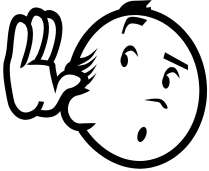 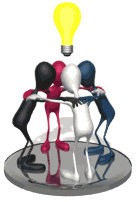 Think. Pair. Share.
1. Think of examples of situations in your daily life (work or home) that may benefit from the use of affective statements. 
2. Consider how you/others may normally react.
3. Compare this to the use of an affective statement (if different).
4. Share your examples and the impact you’d expect the affective statement to have (pair work).
Any Questions?
www.twcdi.ie
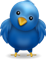 http://twitter.com/twcdi
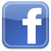 Canoeing Circle 2012
http://www.facebook.com/ChildhoodDevelopmentInitiative
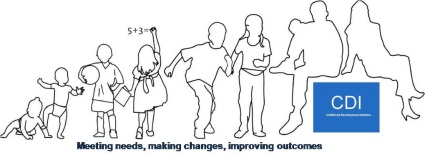